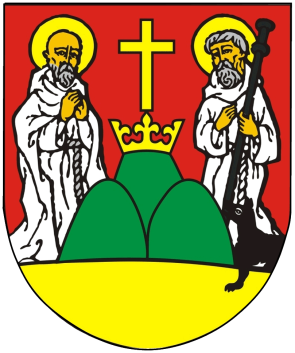 Projekt
„OZE w mieście Suwałki”
Suwałki, 04.12.2019 r.
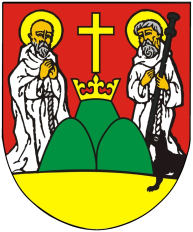 Konkurs w Urzędzie Marszałkowskim
Założenia
Regionalny Program Operacyjny Województwa Podlaskiego na lata 2014-2020

Działanie 5.1 Energetyka oparta na odnawialnych źródłach energii – Projekty grantowe

Alokacja konkursu – 30 000 000 zł

Maksymalna wartość projektu dla 1 beneficjenta – 2 000 000 zł

Harmonogram: nabór do 14 lutego 2020
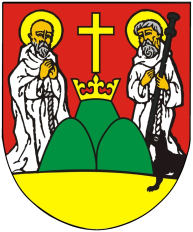 Konkurs w Urzędzie Marszałkowskim
Założenia
Montaż instalacji OZE, z której wytworzona energia powinna być przeznaczona wyłącznie na własne potrzeby mieszkańców (Grantobiorców). 

Nie jest dopuszczalne wykorzystanie energii na potrzeby prowadzonej działalności gospodarczej, w tym działalności rolniczej.

Grant przyznawany jest Grantobiorcy w formie refundacji kosztów poniesionych na montaż instalacji.

Do  rozliczenia Grantu, Grantobiorca (mieszkaniec) będzie zobowiązany do potwierdzenia dokonanego przez siebie zakupu, montażu oraz uruchomienia instalacji OZE (faktura, protokół odbioru, potwierdzenie zapłaty, podłączenie do zakładu energetycznego, instalacja odgromowa, ubezpieczenie instalacji, itp.).
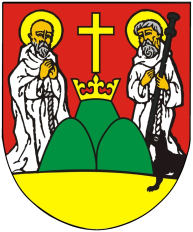 Projekt „OZE w mieście Suwałki”
Założenia
Dofinansowanie projektu – maksymalnie 65% wartości instalacji brutto. 

Koszt kwalifikowany nie może przekroczyć 7 tys zł za 1 kWp. 


Koszty kwalifikowane: 
Zakup i montaż instalacji
Przyłączenie instalacji do sieci budynku
Zakup urządzeń i oprogramowania do monitorowania produkcji energii
Instalacja odgromowa dla paneli fotowoltaicznych
Koszty będzie można ponosić po zawarciu umowy o powierzenie grantu pomiędzy Grantobiorcą a miastem
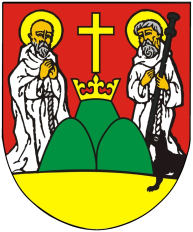 Projekt „OZE w mieście Suwałki”
Założenia
Dofinansowanie będzie wypłacane w formie refundacji kosztów poniesionych przez Grantobiorcę, który będzie musiał ponieść całość kosztów związanych  z zakupem i montażem instalacji. 

Refundacja będzie dokonana po przedstawieniu:
Dowodów zakupu i płatności (faktura, potwierdzenie zapłaty)
Protokołu odbioru instalacji podpisanego przez Grantobiorcę, inspektora nadzoru oraz Wykonawcę
Umowy z Wykonawcą
Kosztorysu powykonawczego
Podpisanego, wypełnionego i złożonego wniosku o przyłączenie mikroinstalacji do sieci zakładu energetycznego
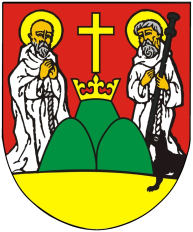 Projekt „OZE w mieście Suwałki”
Założenia
W budynku mieszkalnym, na którym będą instalowane panele fotowoltaiczne nie może być prowadzona działalność gospodarcza ani działalność rolnicza.

Energia elektryczna wytworzona w mikroinstalacjach OZE zainstalowanych 
w ramach Projektu musi być używana wyłącznie na własne potrzeby gospodarstw domowych.

W sytuacji gdy wartość projektu przekroczy 2.000.000 zł przewiduje się wprowadzenie kryteriów dodatkowych (osoby niepełnosprawne, rodziny wielodzietne).

Grantobiorca nie może zalegać z podatkami i innymi należnymi opłatami na rzecz Miasta Suwałki.

Dach budynku mieszkalnego lub niemieszkalnego, na którym będą montowane panele fotowoltaiczne, nie może być pokryty eternitem (azbestem).
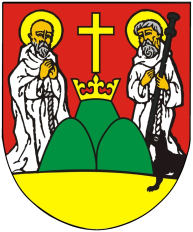 Projekt „OZE w mieście Suwałki”
Wymogi dotyczące trwałości projektu
Okres trwałości – upływa po 5 latach od wypłaty ostatniej transzy dofinansowania (w przybliżeniu będzie to w roku 2026).

Obowiązki Grantobiorcy w okresie trwałości:
Użytkowanie zgodnie z przeznaczeniem
Serwisowanie, ubezpieczenie
Pokrywanie wszelkich kosztów napraw
Przekazywanie miastu informacji o ilości wyprodukowanej energii elektrycznej nie rzadziej niż raz do roku
Zapewnienie miastu, UMWP, KAS, KE, dostępu do każdego elementu instalacji oraz dokumentacji związanej z wyborem Wykonawcy i realizacją inwestycji
Przechowywanie całej dokumentacji
Zgłaszanie miastu wszelkich przypadków uszkodzenia, wadliwego funkcjonowania, zniszczenia
Zakaz modyfikacji, przeprojektowywania, przebudowy, przerabiania, zmian konstrukcyjnych
Poddanie się kontroli
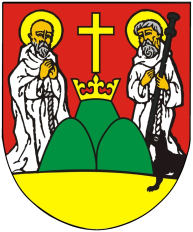 Projekt „OZE w mieście Suwałki”
Przybliżony harmonogram Etap I
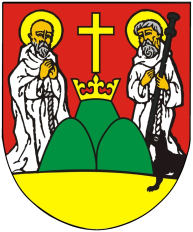 Projekt „OZE w mieście Suwałki”
Przybliżony harmonogram Etap II
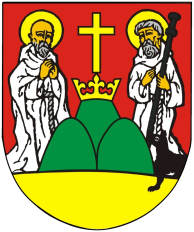 Dziękuję za uwagę.